Waste Reduction Recycling & Education  2019-2021
Kelsey Dunne
Grants Technical Assistance Lead 
& WRRED Program Coordinator
30 Applicants
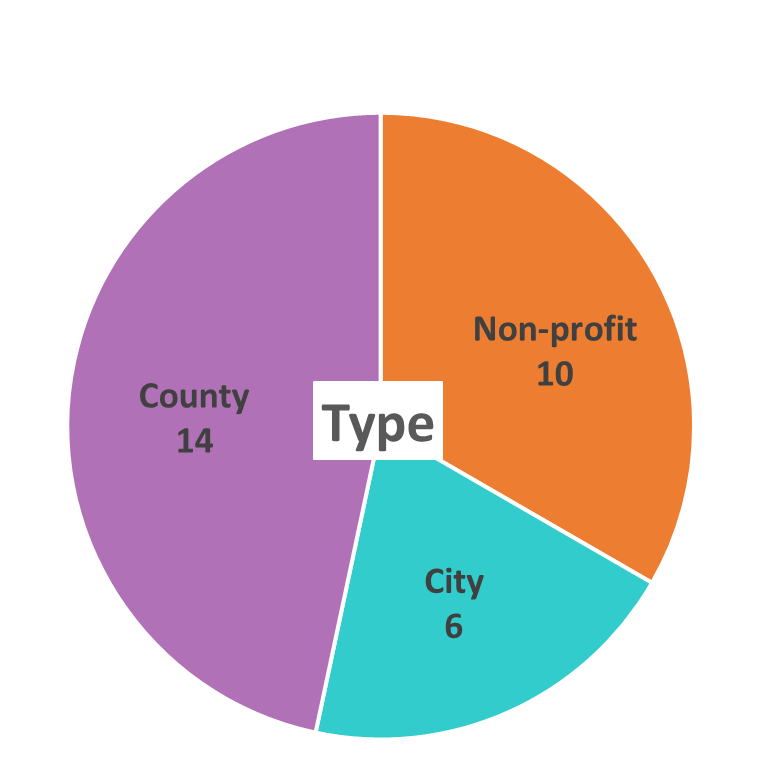 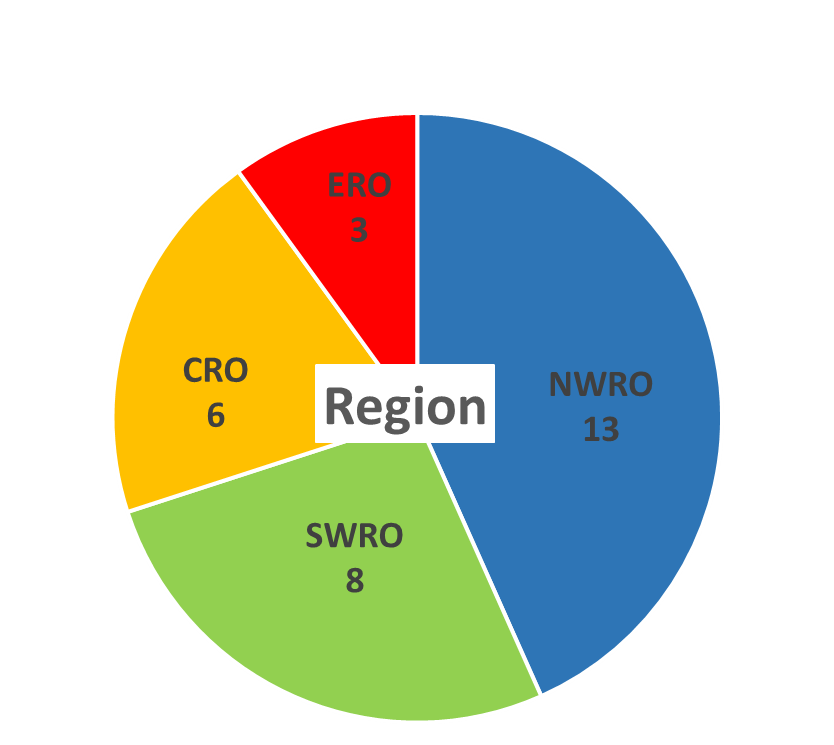 11 Funded Applications
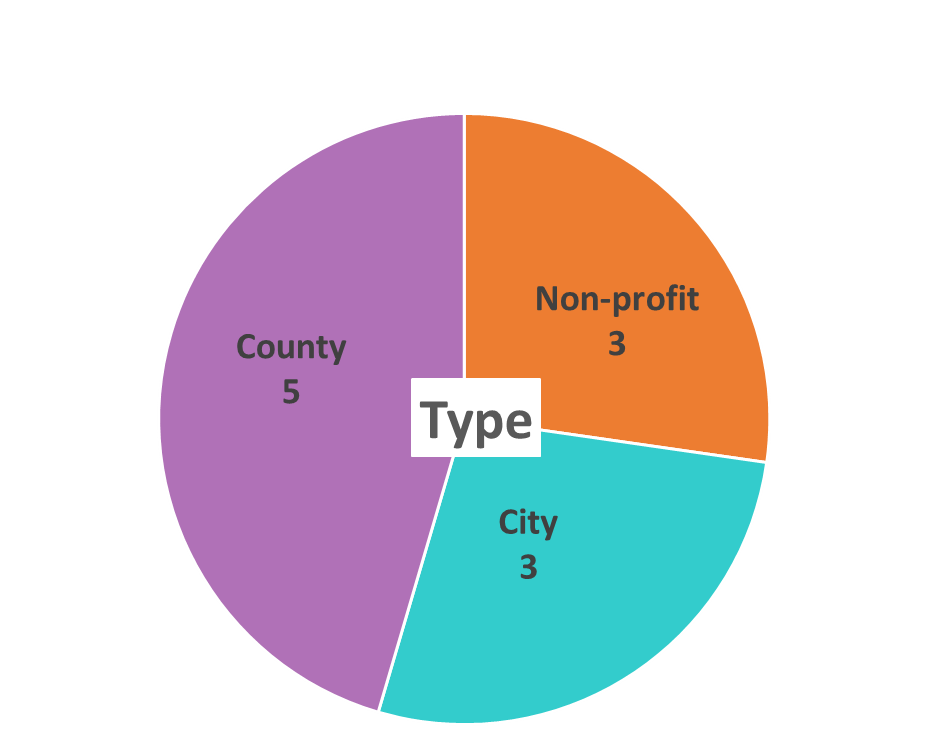 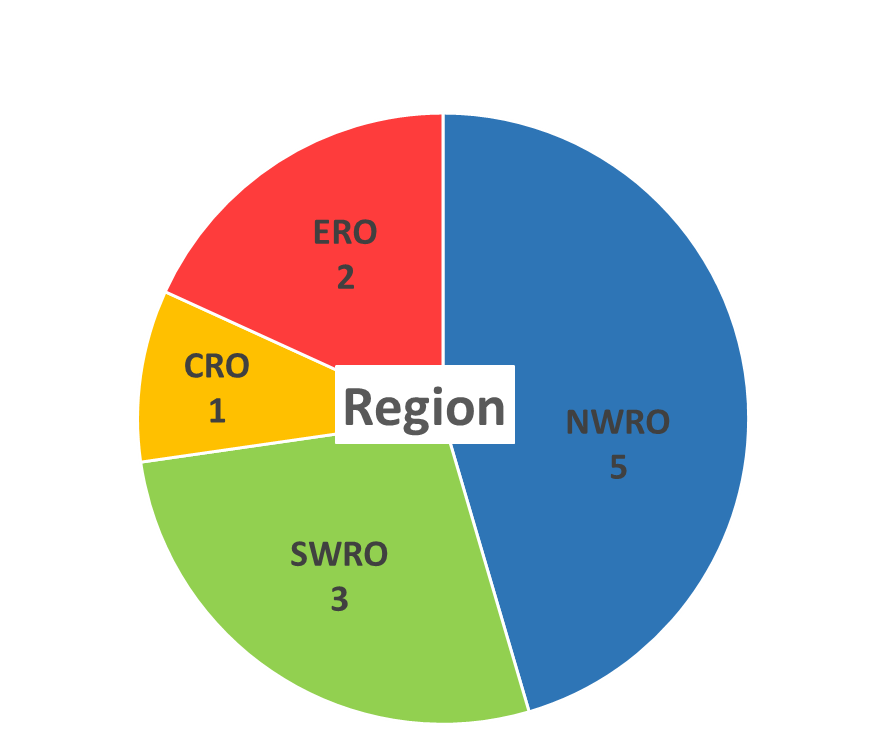 [Speaker Notes: Follow along in the handout (copy of Rule) or on the screen.
We will be looking at our framework as it is laid out in rule, starting with Section 010. This is the backbone of the rule.

This section identifies our statutory authority; our foundation – RCW 70.105D.070(3).
We won’t go over this statute in detail today, but it is a something you will want to review and be aware of.]
Funded Projects
Clark Co PH

Lewis Co SW

City of SeaTac

Klickitat Co SW

Clallam Co PW

City of Marysville
Snohomish Co PW

City of Walla Walla

Spokane River Forum

Zero Waste Washington

HopeWorks Social Enterprises
Funded Projects
All contamination reduction

 ½ CROP implementation

 1/3 CROP development

 1/3 Business outreach

 ¼ Targeting multi-family dwellings
Other Funded Projects
Classes

 Translation

 Newspaper

 Cart tagging
Event tabling

 Event recycling

 Educational videos

 Online outreach